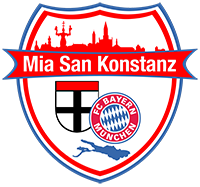 Herzlich Willkommen zur
Jahreshauptversammlung 2017

Start: 19:00 Uhr
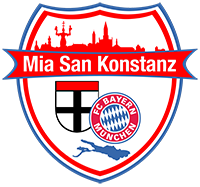 TOP1	Begrüßung und der Feststellung der Beschlussfähigkeit der JHV 2017
Agenda
TOP2	Bericht des Vorstandes (Rückblick auf das Geschäftsjahr 2016/17)
TOP3	Ausblick auf das kommende Geschäftsjahr 2017/18
TOP4	Finanzbericht
TOP5	Neuwahlen
TOP6	Satzungsänderung
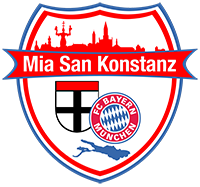 TOP7	Verschiedenes
Agenda
Agenda
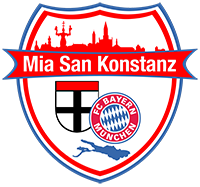 TOP1: Begrüßung und der Feststellung der Beschlussfähigkeit der JHV 2017
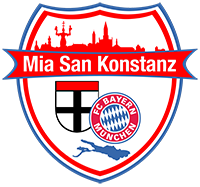 Die Einladung zur heutigen Jahreshauptversammlung erfolgte Satzungsgemäß: §9 Mitgliederversammlung
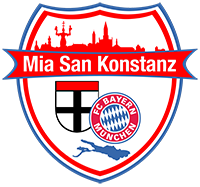 Bitte eintragen!Name und Unterschrift in der Anwesenheitsliste!
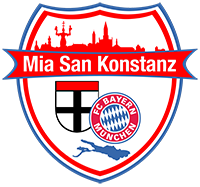 Anwesenheitsliste
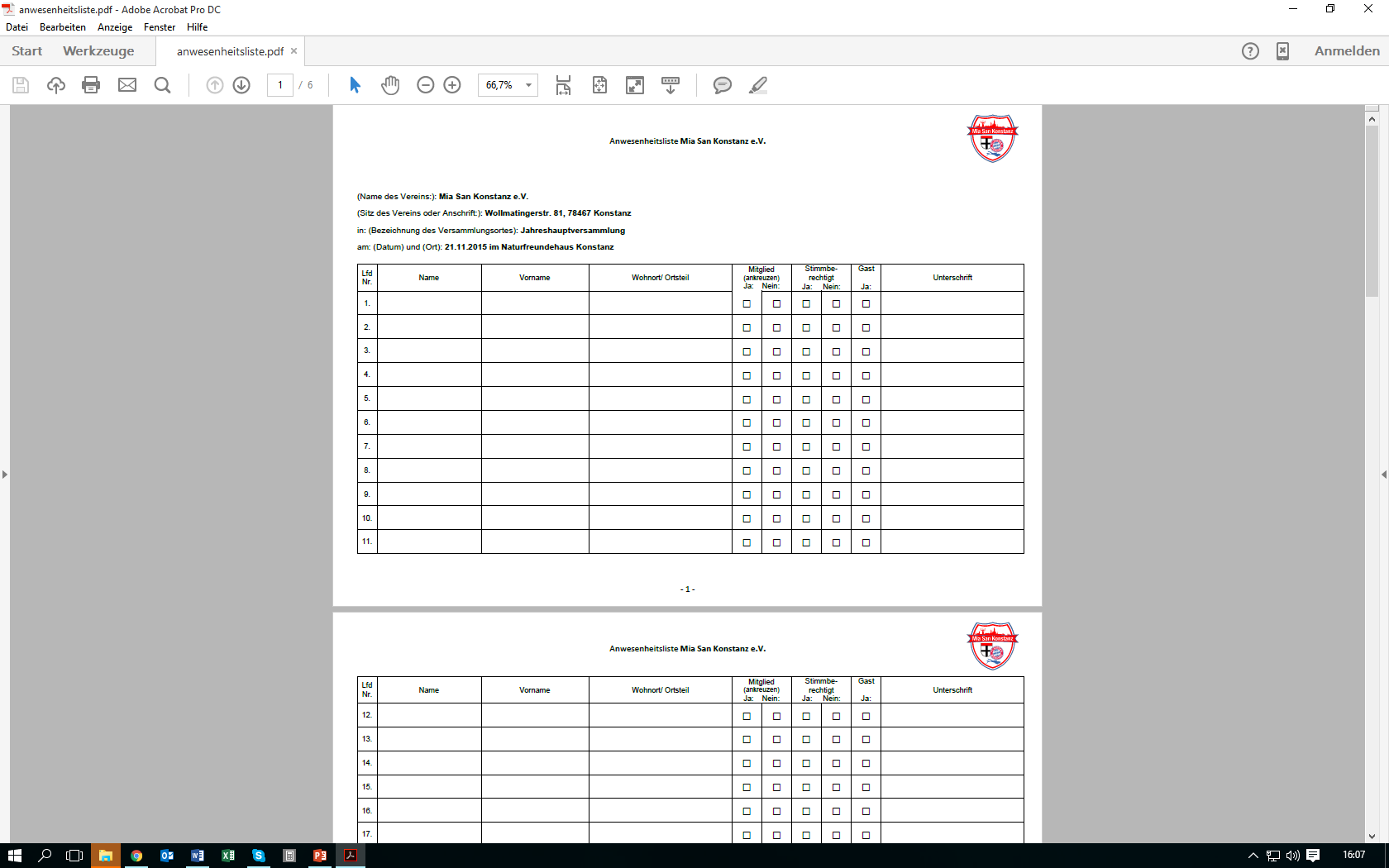 Hier muss sich jedes Mitglied eintragen!
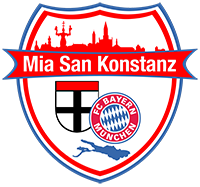 TOP2: Bericht des Vorstandes
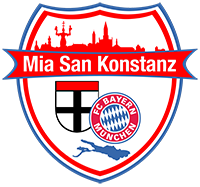 Radio 7 Vereinsmeisterschaft am 09.11.2016
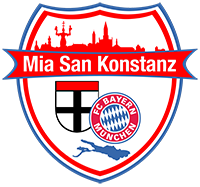 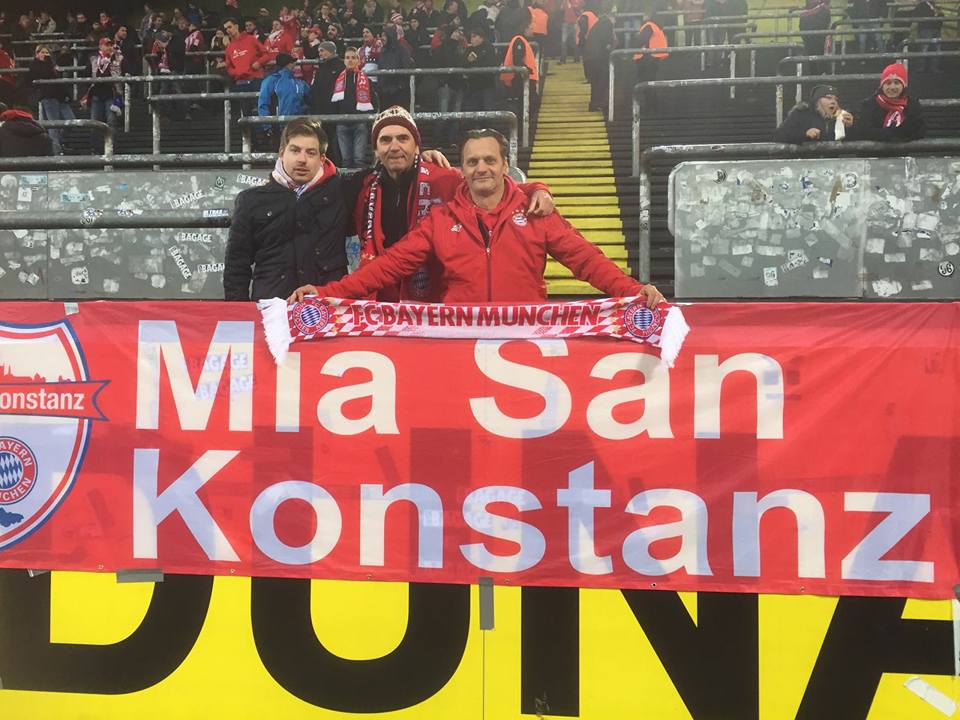 Borussia Dortmund – 1. Auswärtstickets für den Fanclub
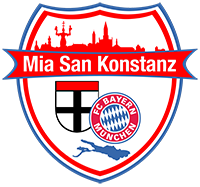 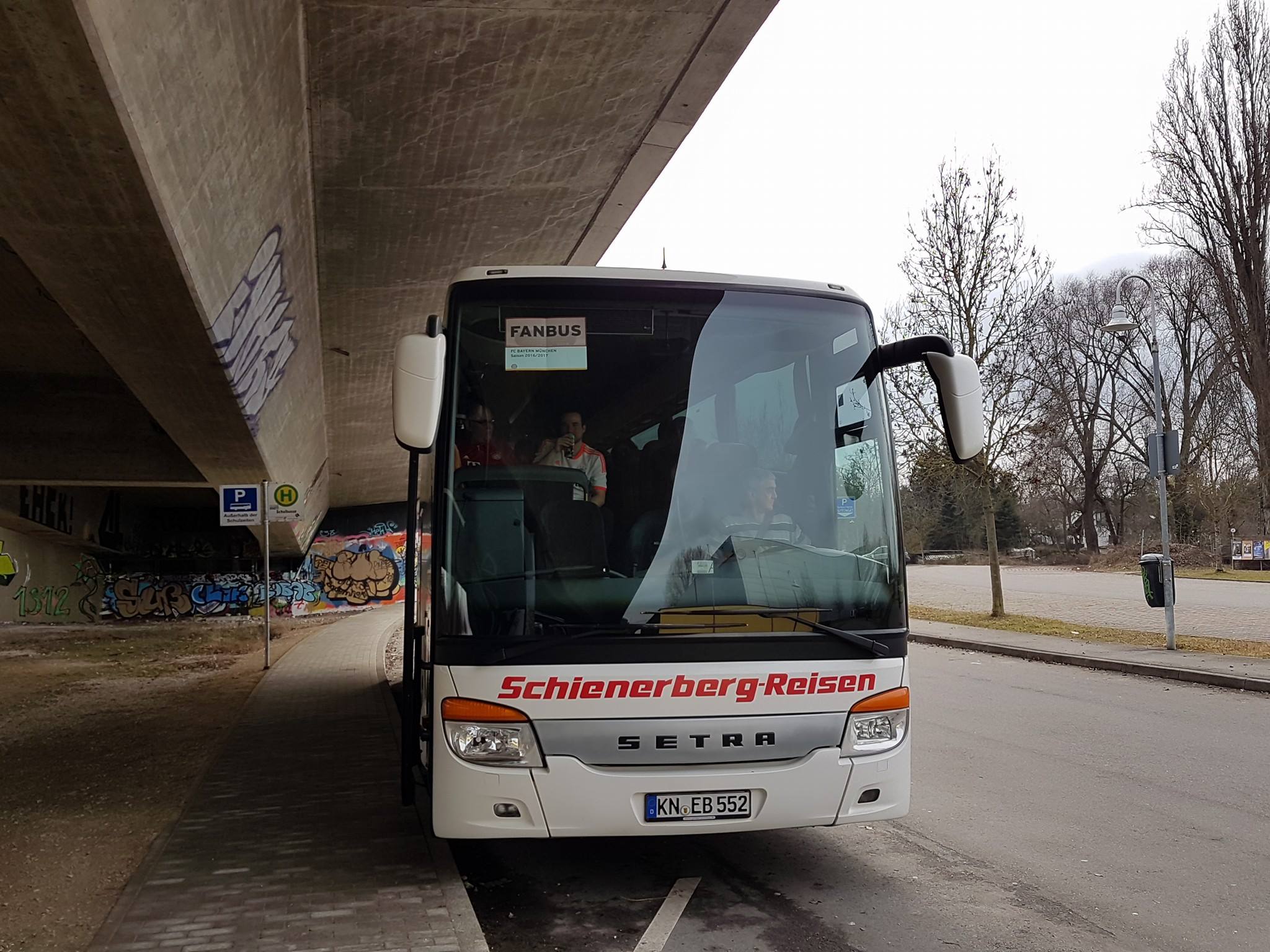 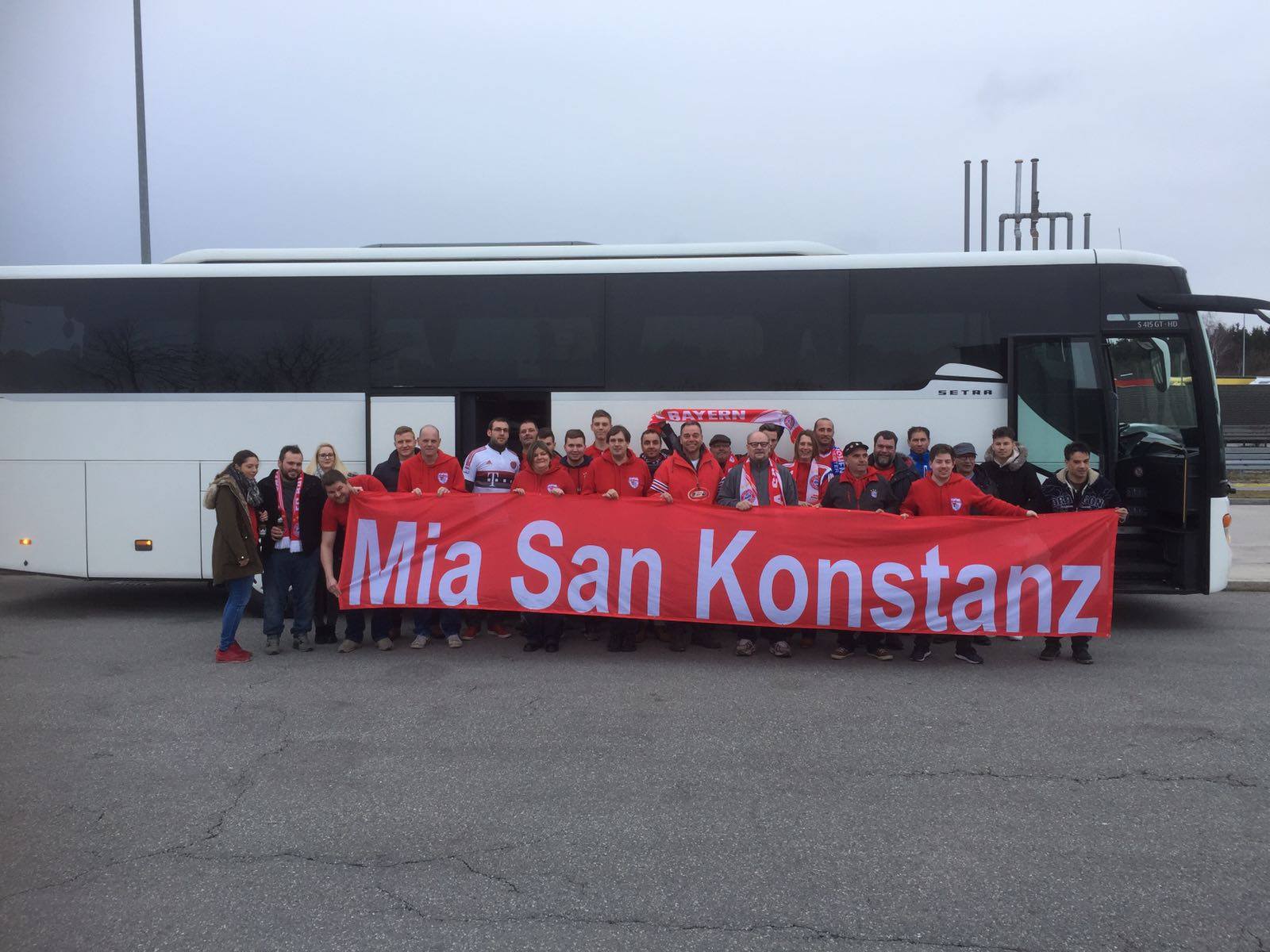 3x Fantour zur Arena (RB Leipzig, FC Schalke 04, VFL Wolfsburg)
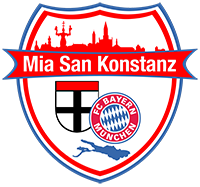 Mehr „Fanclub“ Teilnehmer
Mehr Engagierte Mitglieder
Sehr zufrieden
Top Organisation trotz diverser Probleme (Unwetter etc.)
Feedback der Teilnehmer
Verbesserungswürdig
Ziele 2018
DANKE!!!
Finanzielles Desaster bei der Essens / Getränkeausgabe
-> im nächsten Jahr werden die Bestellungen über ein Tablet aufgenommen / Bondrucker
-> Automatisiertes Lagersystem
An die Mitglieder die geholfen haben, manche Mitglieder waren den ganzen Tag da ! Ohne euch hätten wir es nicht geschafft!
Bodensee Fancup 2017
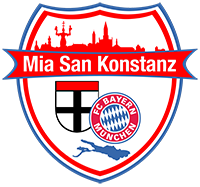 Bewerbung FC Bayern Spieler zur Weihnachtsfeier am 10.12.2017 im Konzil
Tickets und Bustour gegen FC Köln
Hallenfußball Turnier bei den Echaz Bullen (Reutlingen) am 13.01.2018
Einberufung monatlicher Stammtisch mit den Mitgliedern
Mitgliedsausweise noch vor Weihnachten
Fancup.it (Größte Fanclub Turnier in Südtirol)
Bodensee Fancup 2018
TOP3: Ausblick auf die laufende Saison
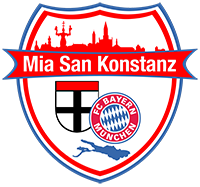 Mitgliedswesen
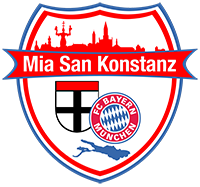 Aktueller Mitgliederstand: 139
Zuwachs zum Vorjahr (01. Juli 2016): +55 Mitglieder
Mitglieder Entwicklung
Altersdurchschnitt aller Mitglieder: 35 Jahre
Veränderung zum Vorjahr (01. Juli 2016): -
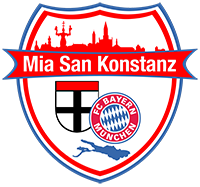 Anteil Männer / Frauen
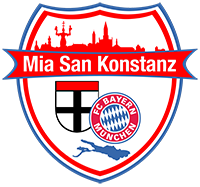 Mitglieder Herkunft
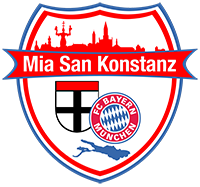 Alters Gruppen
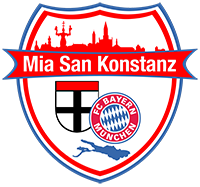 Wichtig ist: „Das Alter spielt bei uns keine Rolle!“Wir freuen uns über jeden „Fan“ der bei uns Mitglied ist!
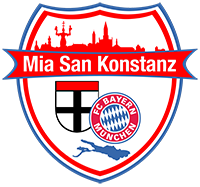 Entwicklung im Vereinsleben
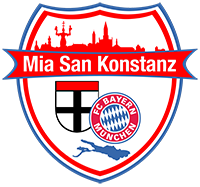 Was uns nicht gefallen hat
RSC Anderlecht 22 Tickets wurden nicht verkauft!
	-> ca -1200 €

Wenig Interesse an FanclubTV‘s
	-> Zur Folge das es aktuell nicht mehr stattfindet.

Zu wenig Helfer beim Bodensee Fan Cup
	-> Zur Folge das viele Mitglieder den ganzen Tag arbeiten mussten!
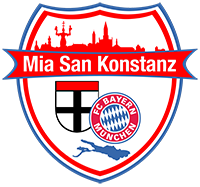 Was uns gefallen hat
Steigerung der Bus Touren zu den Spielen

Engagierte Mitglieder beim Bodensee Fancup
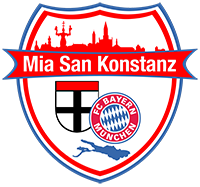 TOP4: Finanzbericht
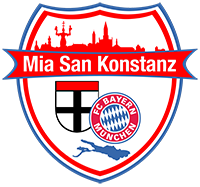 Kontoübersicht Vergleich GJ 15/16 – 16/17
Commerzbank	PayPal	Kasse	myWirecard

Kontostand 30.06.2016	
Kontostand 30.06.2017 	
Gewinn/Verlust
Wurde bei der JHV kommuniziert!
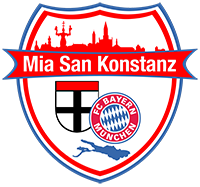 Organigramm
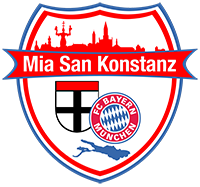 TOP5: Neuwahlen
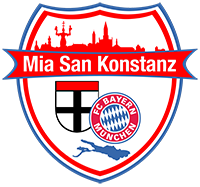 Neuwahl 1. Vorstandes
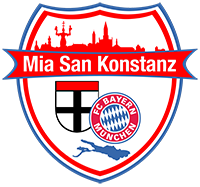 Neuwahl 2. Vorstandes
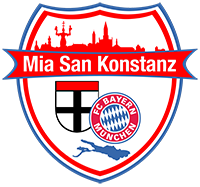 Neuwahl Kassenwart
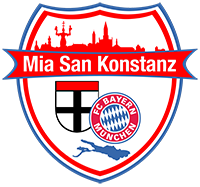 Neuwahl Schriftführer
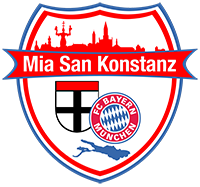 Neuwahl Beisitzer (Ticketing)
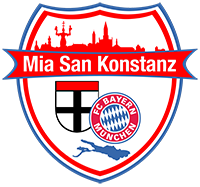 Neuwahl Beisitzer (Essen und Trinken)
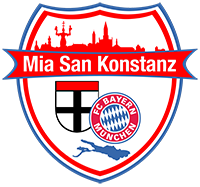 Neuwahl Beisitzer (Merchandise)
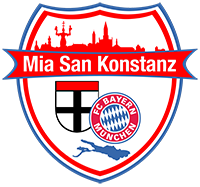 TOP6: Satzungsänderung
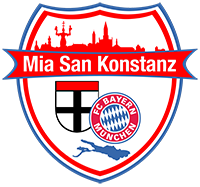 § 2 Zweck des Fanclubs
Der Verein bezweckt den Zusammenschluss von Bayernfans und die Organisation zum Besuch von Heim- und Auswärtsspielen des FC Bayern München, sowie vereinsinterner Veranstaltungen des FC Bayern München.
Die Mitglieder sprechen sich zur gewaltfreien Unterstützung des FC Bayern München e.V. aus und tragen durch ihr Erscheinungsbild vorbildlich dazu bei.
§ 2 Zweck des FanclubsDer Verein dient der Förderung des Sportes und des Sportgedankens. Aufgabe der Mitglieder ist es, sich im Sinne des Fair-Play-Gedankens jederzeit sportlich und fair zu verhalten. Durch das Verhalten der Mitglieder wird für das Ansehen und das Erscheinungsbild des FC Bayern München ein positives Image bewirkt. Dies gilt sowohl während der Austragung von Fußballspielen als auch außerhalb der Stadien in der Öffentlichkeit. 
Der Verein bezweckt ferner die Festigung der Kameradschaft und Freundschaft der Fans untereinander, Integration von Minderheiten und Personen mit Handicap im Stadion oder Umfeld von Fußballveranstaltungen, Pflege von Kontakten zu Fanclubs des FC Bayern aber auch von anderen Fußballvereinen im In- und Ausland durch unter anderem Reisen und Veranstaltungen, wie Turniere von Fußballfanclubmannschaften.
Alt
Neu
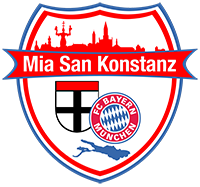 § 11 Auflösung des Fanclubs
Die Auflösung des Clubs kann nur von der Mitgliederversammlung beschlossen werden.
§ 11 Auflösung des FanclubsDie Auflösung des Clubs kann nur von der Mitgliederversammlung beschlossen werden. Bei Auflösung oder Aufhebung des Vereins oder Wegfall steuerbegünstigter Zwecke fällt das Vermögen des Vereins an den FC Bayern Hilfe e. V., Säbenerstraße 51 - 57 in München, der das Vermögen unmittelbar und ausschließlich für gemeinnützige, mildtätige oder kirchliche Zwecke zu verwenden hat.
Alt
Neu
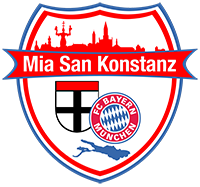 Abstimmung Satzungsänderung
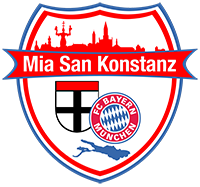 TOP7: Verschiedenes
Punktesystem weiterführen (Wer? Wie?, Überblick für jeden gestaltet sich schwierig)
Tickets an externe (Nichtmitglieder, Ab wann?)

Offene Gesprächsrunde
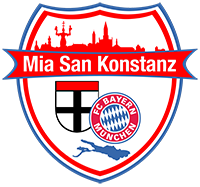 Vielen Dank für Eure Aufmerksamkeit!